Prevalence of Self-Reported Obesity Among U.S. Adults by State and Territory
Definitions
Obesity: Body Mass Index (BMI) of 30 kg/m2 or higher.

Body Mass Index (BMI): A measure of an adult’s weight in relation to his or her height, calculated by using the adult’s weight in kilograms divided by the square of his or her height in meters.
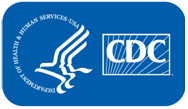 Prevalence of Self-Reported Obesity Among U.S. Adults by State and Territory
Source of the Data

The data were collected through the Behavioral Risk Factor Surveillance System (BRFSS), an ongoing, state-based, telephone interview survey conducted by state health departments with assistance from CDC. 

Height and weight data used in the BMI calculations were self-reported.
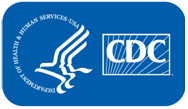 Prevalence of Self-Reported Obesity Among U.S. Adults by State and Territory
BRFSS Methodological Changes Started in 2011

New sampling frame that included both landline and cell phone households.

New weighting methodology used to provide a closer match between the sample and the population.
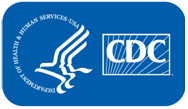 Prevalence of Self-Reported Obesity Among U.S. Adults by State and Territory
Exclusion Criteria Used Beginning with 2011 BRFSS Data
Records with the following were excluded:
Height:  <3 feet or ≥8 feet 

Weight:  <50 pounds or ≥650 pounds

BMI: <12 kg/m2 or ≥100 kg/m2

Pregnant women
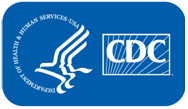 Prevalence¶ of Self-Reported Obesity Among U.S. Adults by State and Territory, BRFSS, 2011
¶ Prevalence estimates reflect BRFSS methodological changes started in 2011. These estimates should not be 
compared to prevalence estimates before 2011.
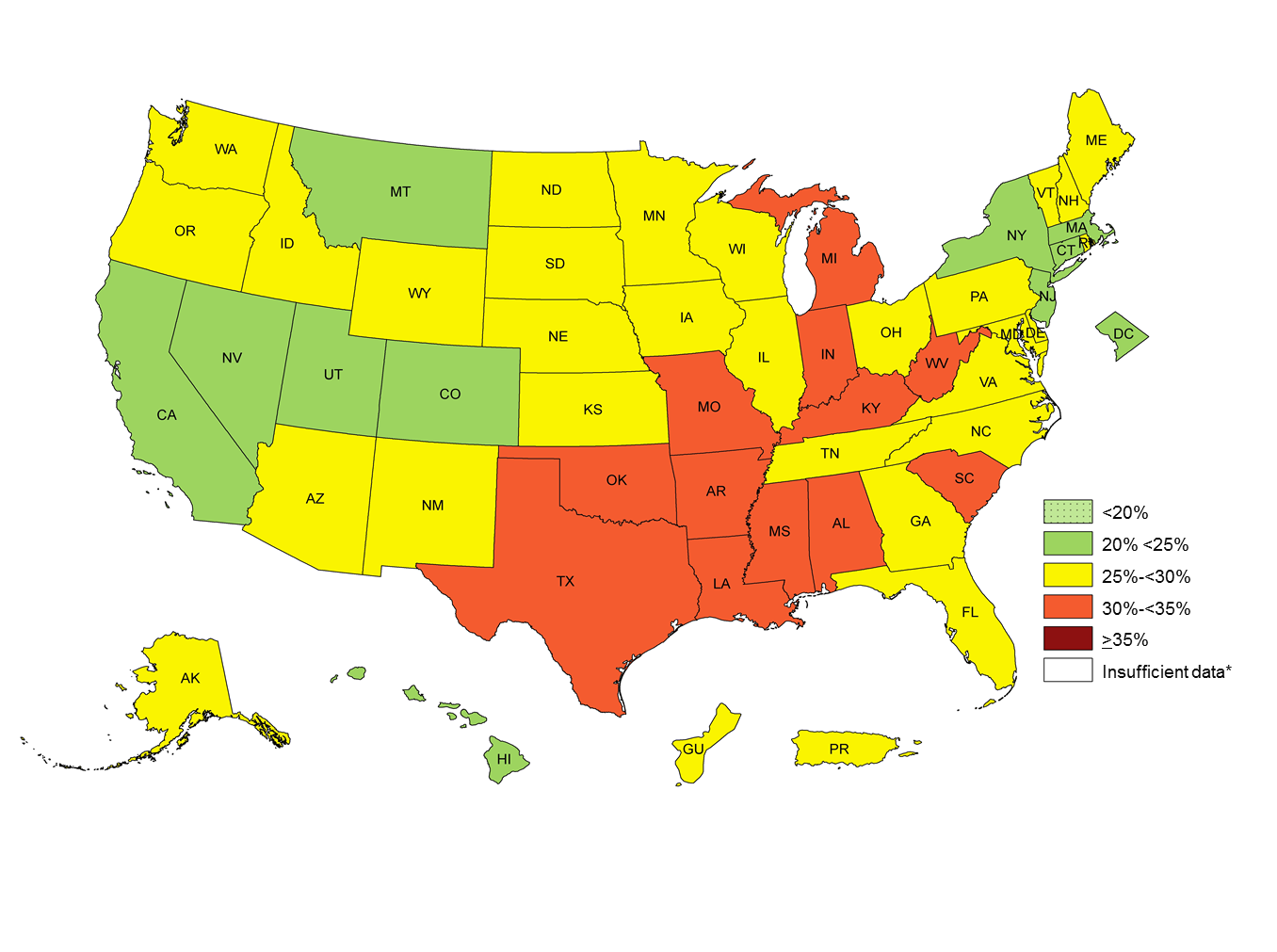 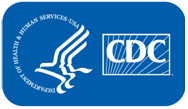 *Sample size <50 or the relative standard error (dividing the standard error by the prevalence) ≥ 30%.
Prevalence¶ of Self-Reported Obesity Among U.S. Adults by State and Territory, BRFSS, 2012
¶ Prevalence estimates reflect BRFSS methodological changes started in 2011. These estimates should not be 
compared to prevalence estimates before 2011.
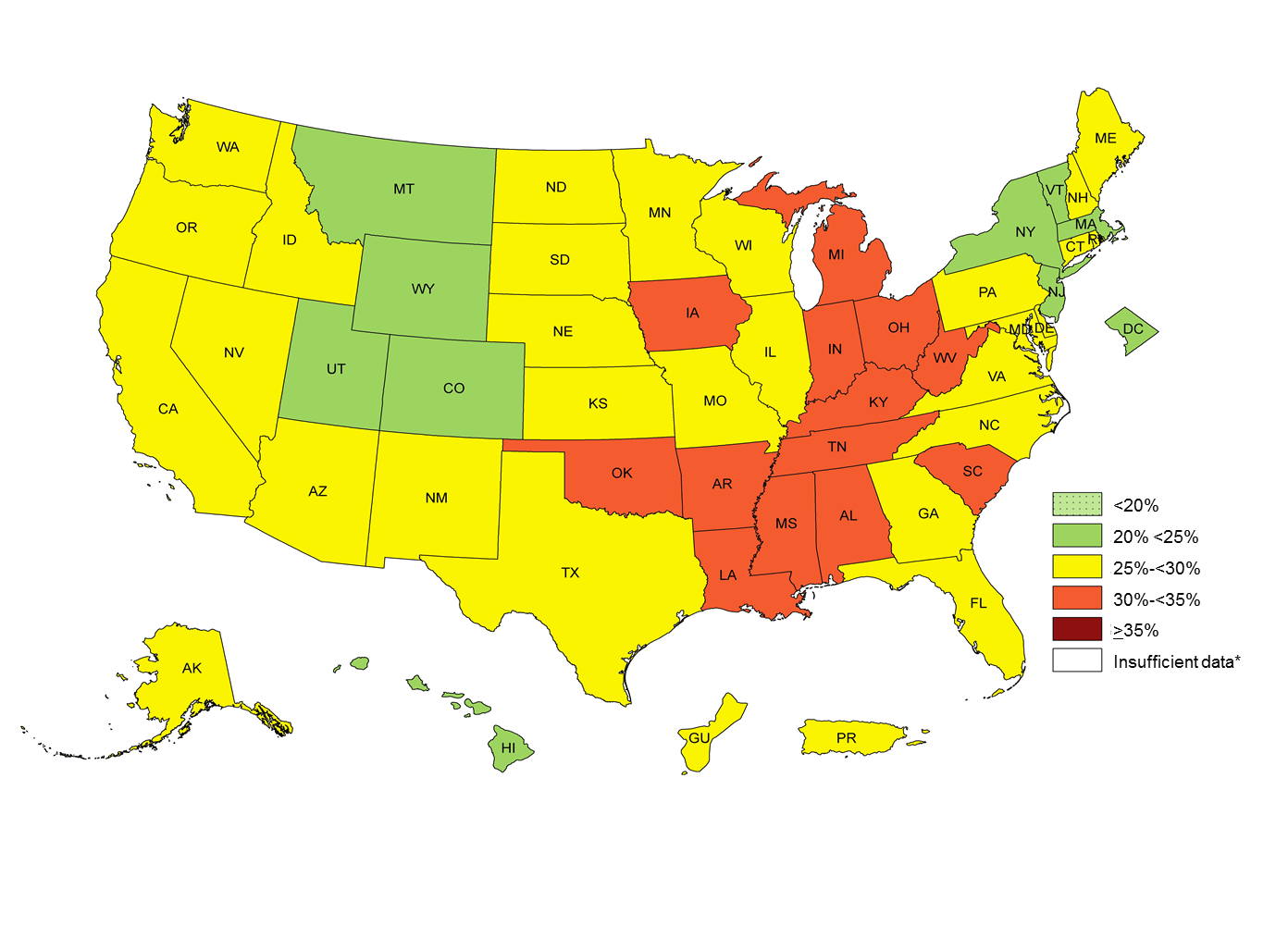 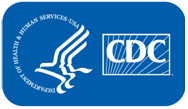 *Sample size <50 or the relative standard error (dividing the standard error by the prevalence) ≥ 30%.
Prevalence¶ of Self-Reported Obesity Among U.S. Adults by State and Territory, BRFSS, 2013
¶ Prevalence estimates reflect BRFSS methodological changes started in 2011. These estimates should not be 
compared to prevalence estimates before 2011.
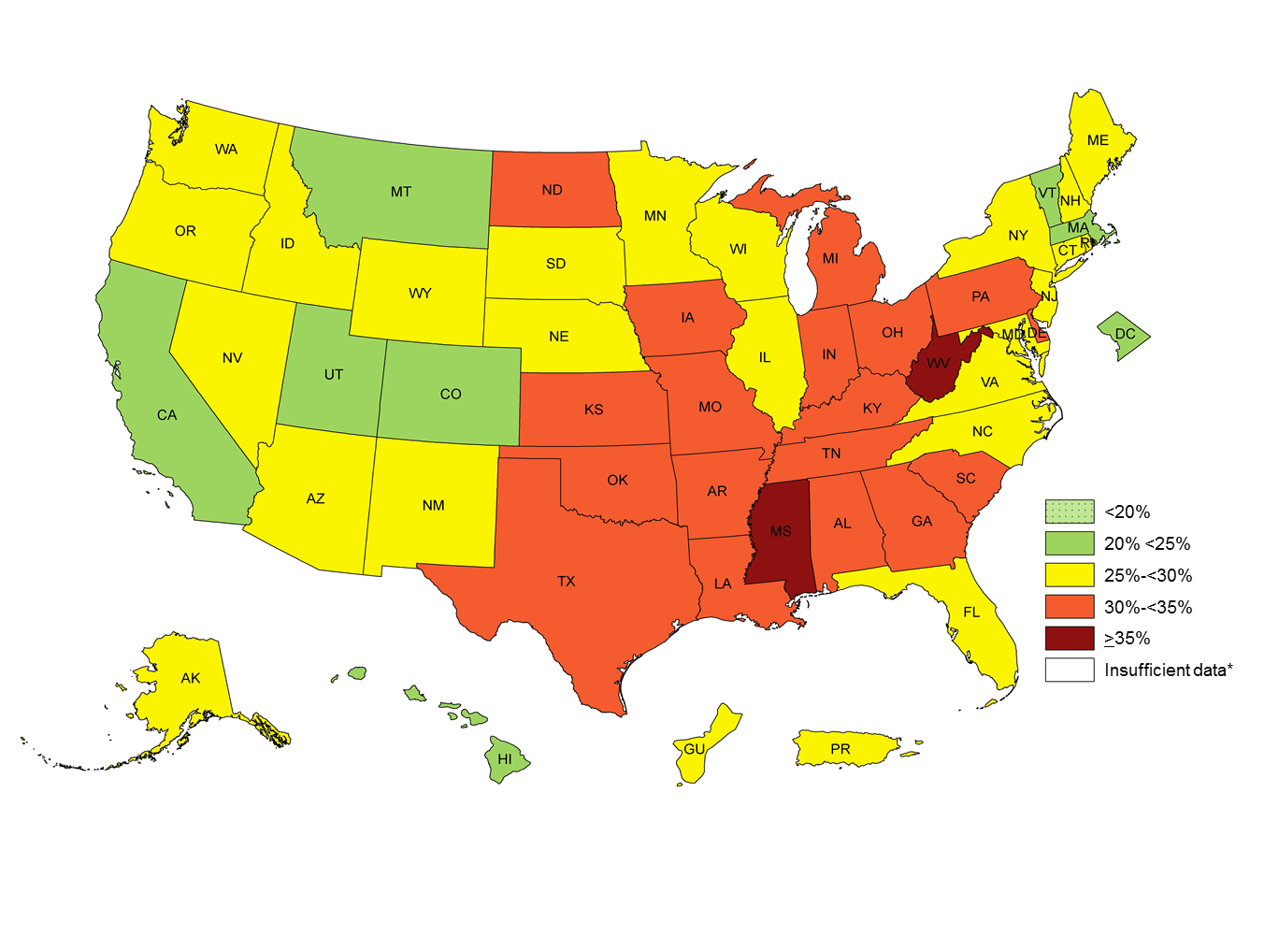 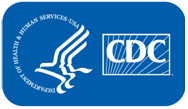 *Sample size <50 or the relative standard error (dividing the standard error by the prevalence) ≥ 30%.
Prevalence¶ of Self-Reported Obesity Among U.S. Adults by State and Territory, BRFSS, 2014
¶ Prevalence estimates reflect BRFSS methodological changes started in 2011. These estimates should not be 
compared to prevalence estimates before 2011.
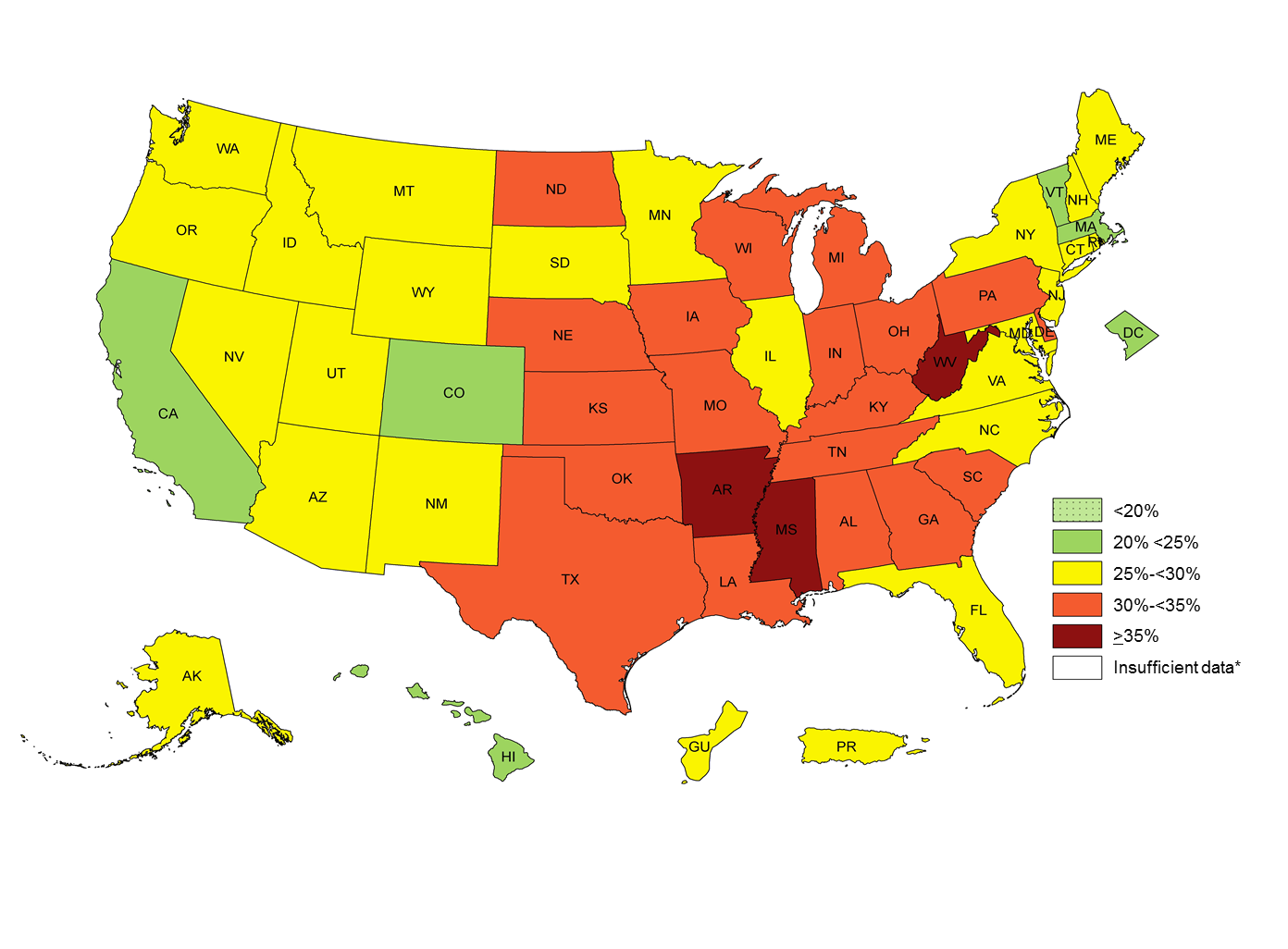 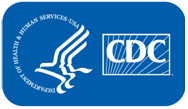 *Sample size <50 or the relative standard error (dividing the standard error by the prevalence) ≥ 30%.
Prevalence¶ of Self-Reported Obesity Among U.S. Adults by State and Territory, BRFSS, 2015
¶ Prevalence estimates reflect BRFSS methodological changes started in 2011. These estimates should not be 
compared to prevalence estimates before 2011.
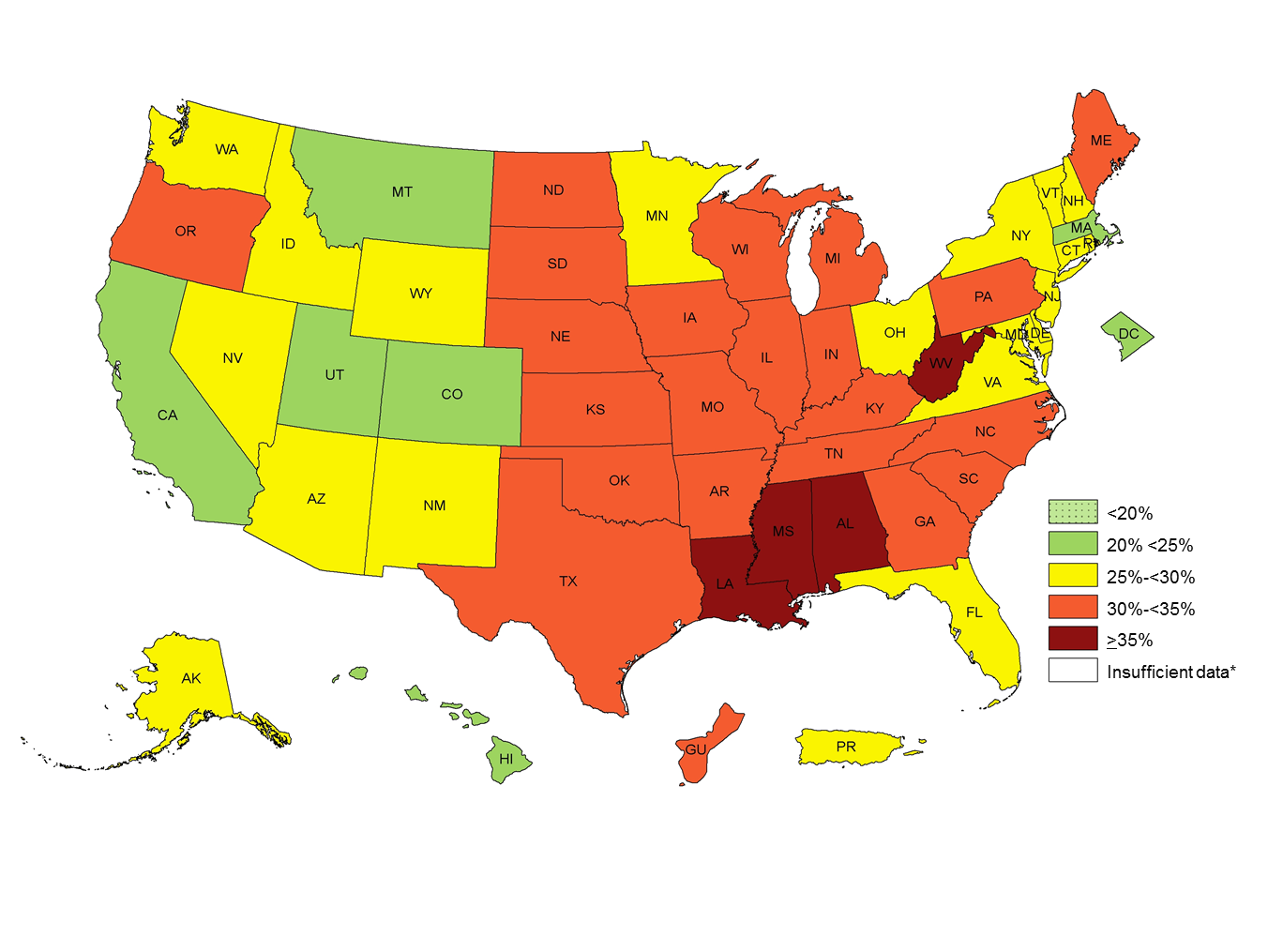 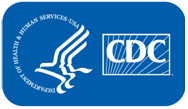 *Sample size <50 or the relative standard error (dividing the standard error by the prevalence) ≥ 30%.
Prevalence¶ of Self-Reported Obesity Among U.S. Adults by State and Territory, BRFSS, 2016
¶ Prevalence estimates reflect BRFSS methodological changes started in 2011. These estimates should not be 
compared to prevalence estimates before 2011.
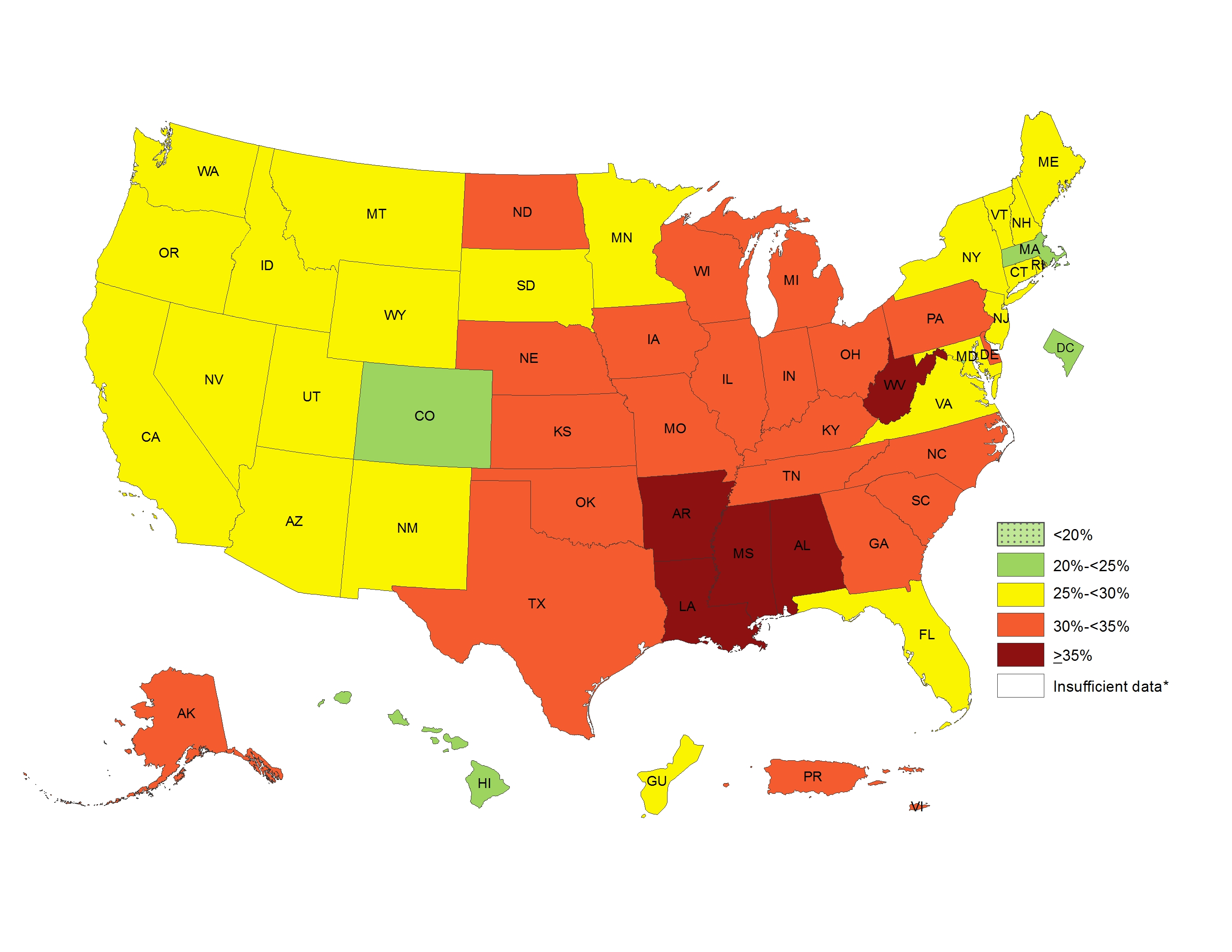 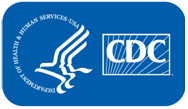 *Sample size <50 or the relative standard error (dividing the standard error by the prevalence) ≥ 30%.
Prevalence¶ of Self-Reported Obesity Among U.S. Adults by State and Territory, BRFSS, 2017
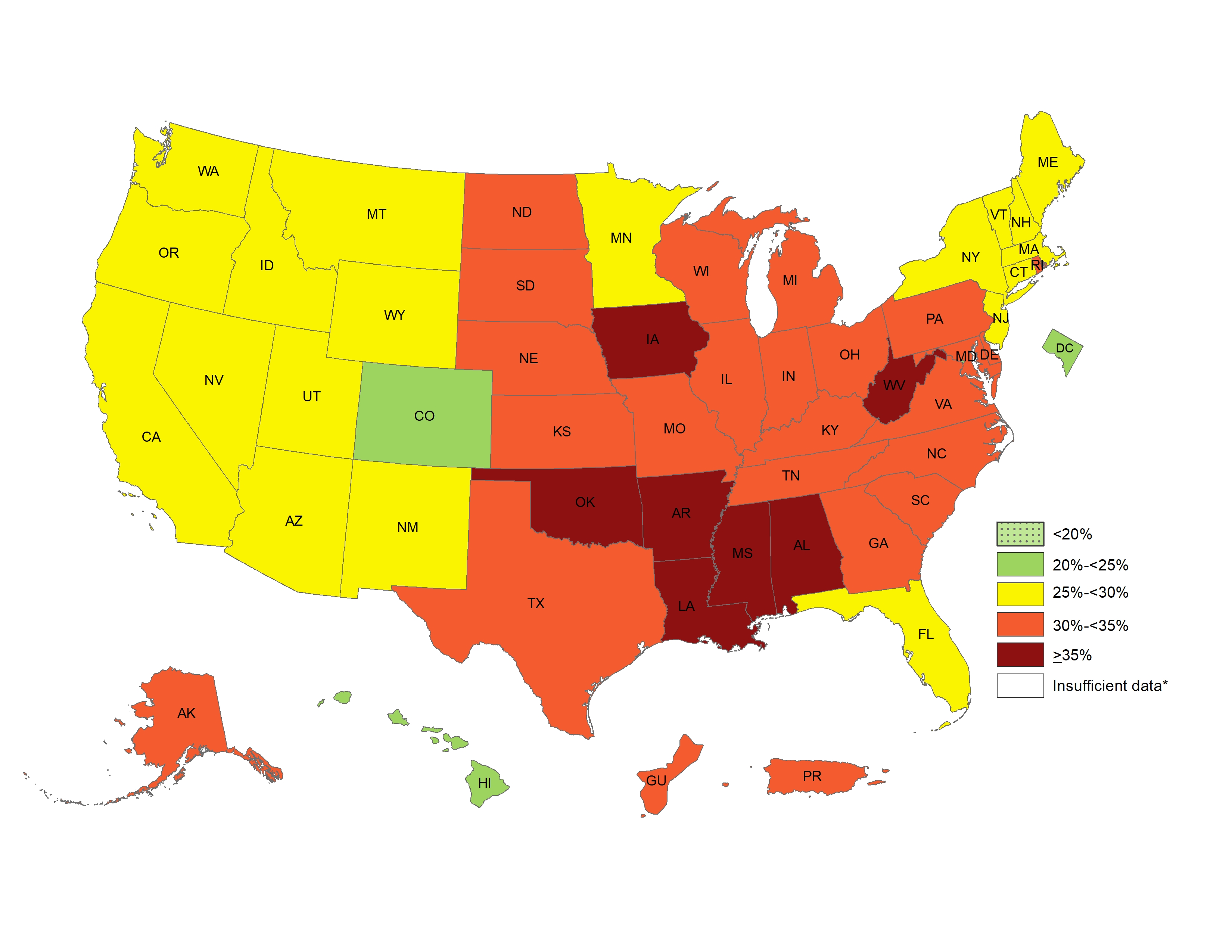 ¶ Prevalence estimates reflect BRFSS methodological changes started in 2011. These estimates should not be 
compared to prevalence estimates before 2011.
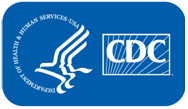 *Sample size <50 or the relative standard error (dividing the standard error by the prevalence) ≥ 30%.
Prevalence¶ of Self-Reported Obesity Among U.S. Adults by State and Territory, BRFSS, 2011
¶ Prevalence estimates reflect BRFSS methodological changes started in 2011. These estimates should not be compared to prevalence estimates before 2011. Source: Behavioral Risk Factor Surveillance System, CDC.
Prevalence¶ of Self-Reported Obesity Among U.S. Adults by State and Territory, BRFSS, 2012
¶ Prevalence estimates reflect BRFSS methodological changes started in 2011. These estimates should not be compared to prevalence estimates before 2011. Source: Behavioral Risk Factor Surveillance System, CDC.
Prevalence¶ of Self-Reported Obesity Among U.S. Adults by State and Territory, BRFSS, 2013
¶ Prevalence estimates reflect BRFSS methodological changes started in 2011. These estimates should not be compared to prevalence estimates before 2011. Source: Behavioral Risk Factor Surveillance System, CDC.
Prevalence¶ of Self-Reported Obesity Among U.S. Adults by State and Territory, BRFSS, 2014
¶ Prevalence estimates reflect BRFSS methodological changes started in 2011. These estimates should not be compared to prevalence estimates before 2011. Source: Behavioral Risk Factor Surveillance System, CDC.
.
Prevalence¶ of Self-Reported Obesity Among U.S. Adults by State and Territory, BRFSS, 2015
¶ Prevalence estimates reflect BRFSS methodological changes started in 2011. These estimates should not be compared to prevalence estimates before 2011. Source: Behavioral Risk Factor Surveillance System, CDC.
.
Prevalence¶ of Self-Reported Obesity Among U.S. Adults by State and Territory, BRFSS, 2016
¶ Prevalence estimates reflect BRFSS methodological changes started in 2011. These estimates should not be compared to prevalence estimates before 2011. Source: Behavioral Risk Factor Surveillance System, CDC.
.
Prevalence¶ of Self-Reported Obesity Among U.S. Adults by State and Territory, BRFSS, 2017
¶ Prevalence estimates reflect BRFSS methodological changes started in 2011. These estimates should not be compared to prevalence estimates before 2011. Source: Behavioral Risk Factor Surveillance System, CDC.
.
Prevalence¶ of Self-Reported Obesity Among U.S. Adults by State and Territory, BRFSS, 2017
Summary
No state had a prevalence of obesity less than 20%.
2 states and the District of Columbia had a prevalence of obesity between 20% and <25%.
19 states had a prevalence of obesity between 25% and <30%.
22 states, Guam, and Puerto Rico had a prevalence of obesity between 30% and <35%.
7 states (Alabama, Arkansas, Iowa, Louisiana, Mississippi, Oklahoma, and West Virginia) had a prevalence of obesity of 35% or greater.
¶ Prevalence estimates reflect BRFSS methodological changes started in 2011. These estimates should not be compared to prevalence estimates before 2011.
http://www.cdc.gov/obesity/data/prevalence-maps.html
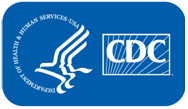